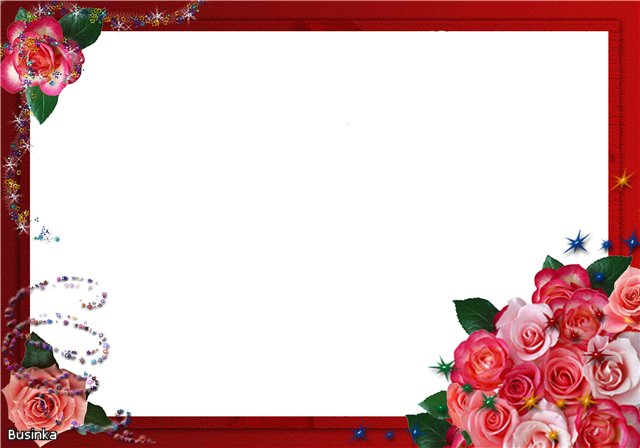 PHÒNG GIÁO DỤC VÀ ĐÀO TẠO QUẬN LONG BIÊN
TRƯỜNG MẦM NON GIANG BIÊN




HOẠT ĐỘNG TẠO HÌNH
TÔ MẦU TRANG PHỤC BẠN TRAI BẠN GÁI                          

Lứa tuổi:  3-4 tuổi
     Giáo viên: Nguyễn Thị Nhung
NĂM HỌC : 2024- 2025
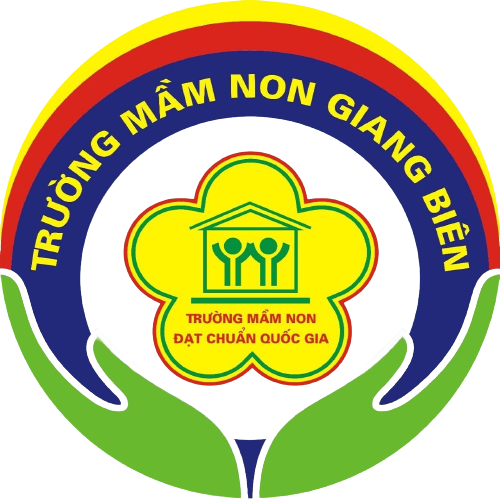 a
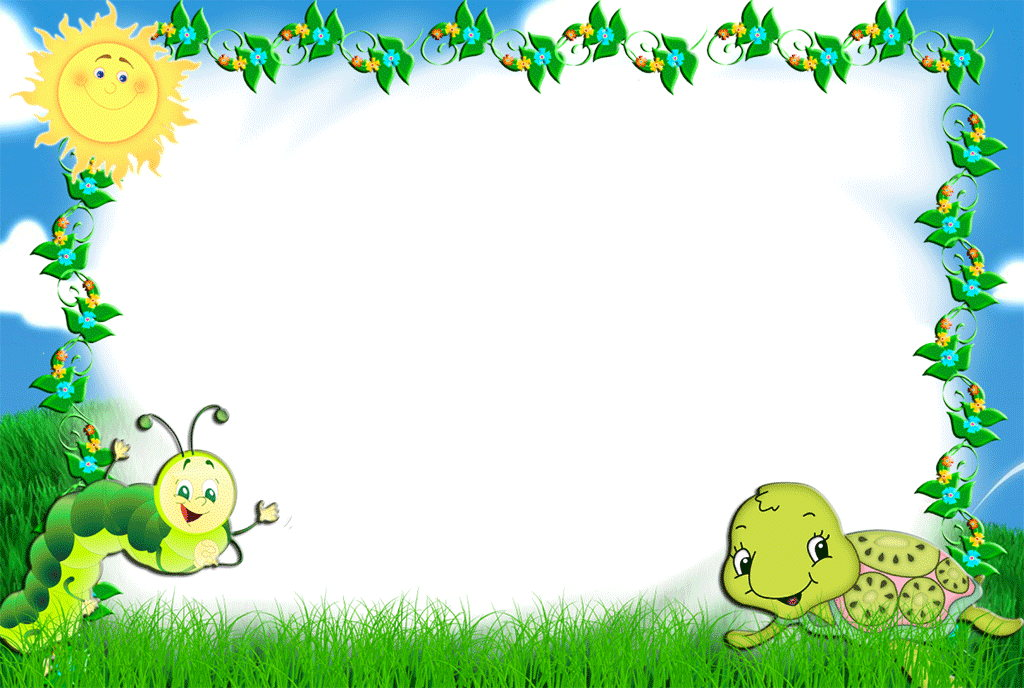 Ổn định tổ chức
Hát : Cái mũi
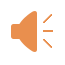 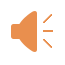 Quan sát các bức tranh và đàm thoại
Trẻ thực hiện
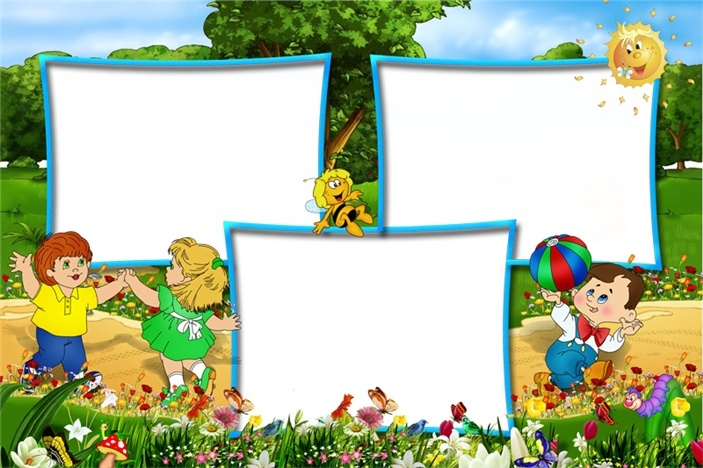 Nhận
xét
sản phẩm
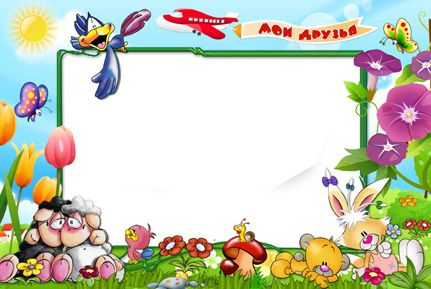 Kết thúc
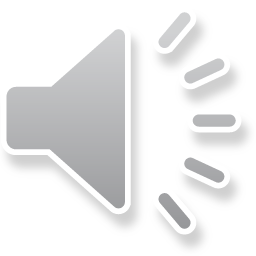